Welcome to
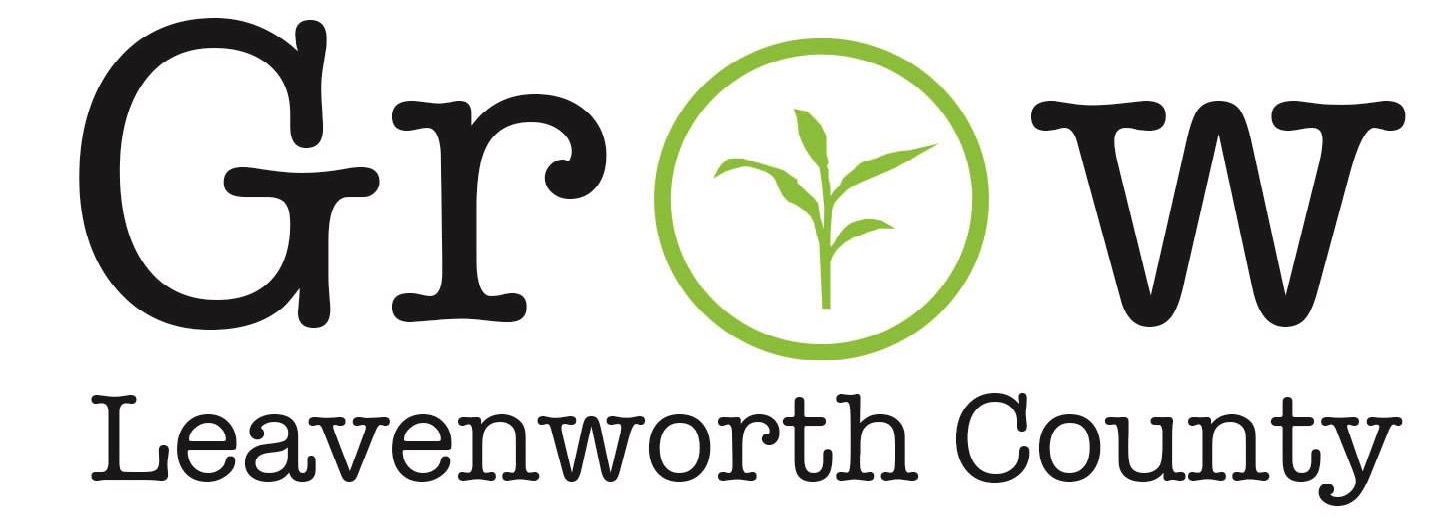 Who We Are
A locally-based non-profit
A board of local volunteers
The loan provider for Network Kansas
A representative of the community's vision to support entrepreneurship
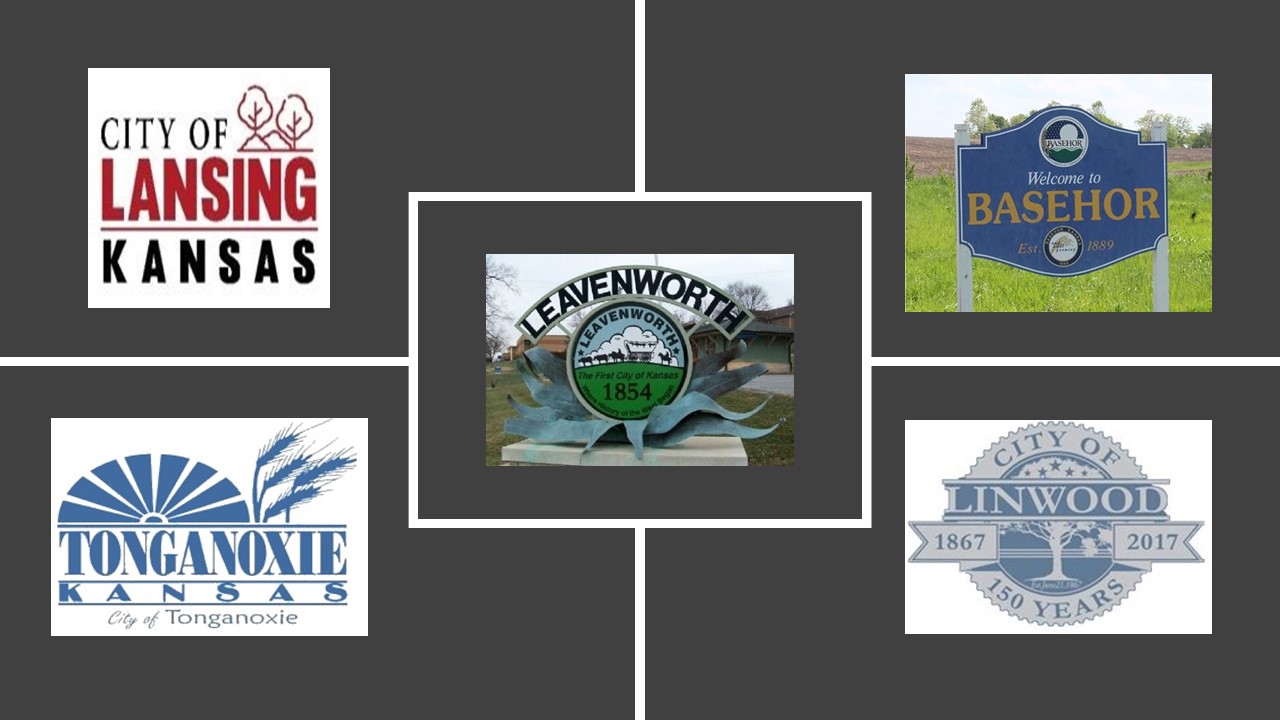 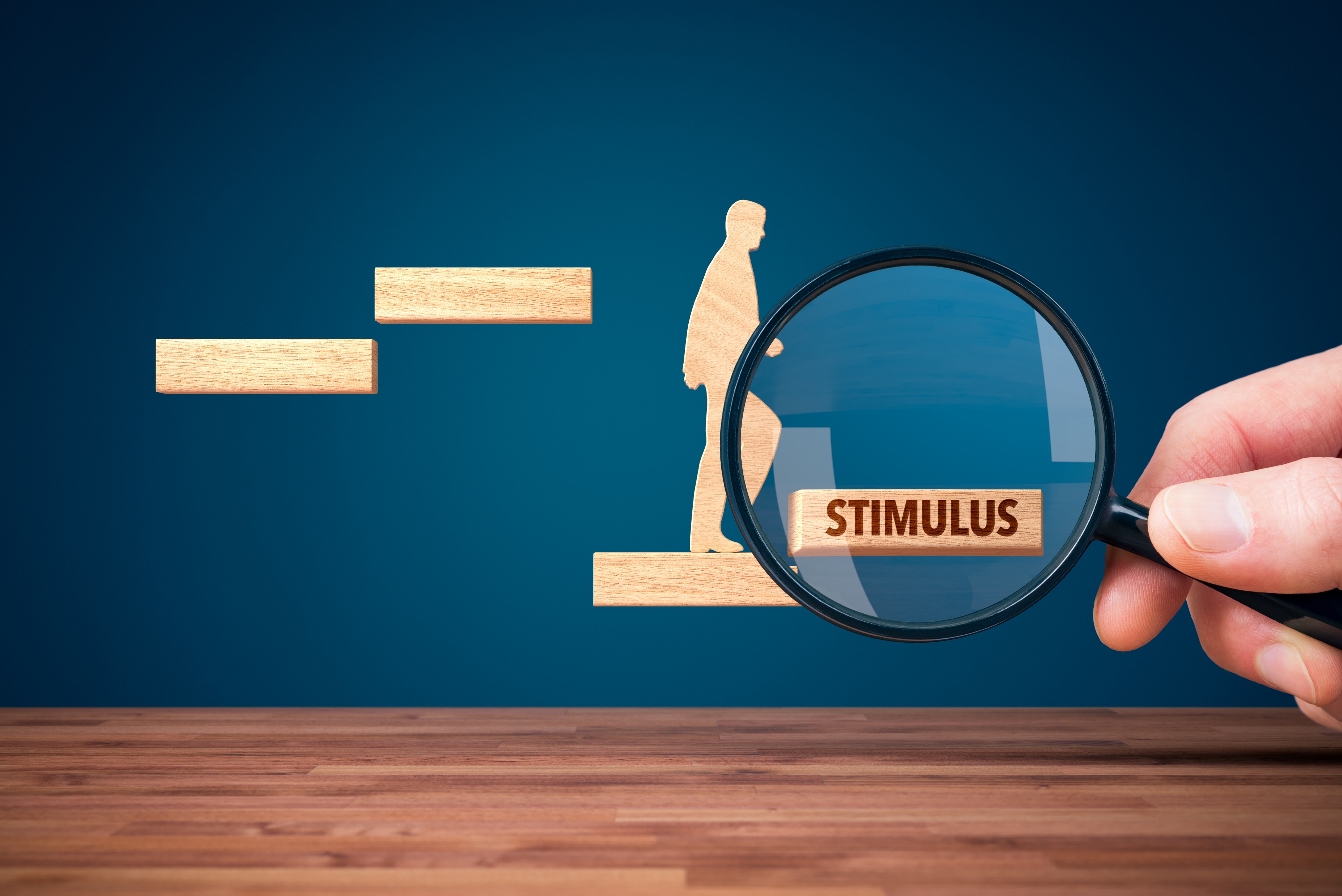 Our Mission
Stimulate economic growth and create jobs throughout the County of Leavenworth, Kansas, by:
Promoting entrepreneurship, 
Providing small business educational opportunities, 
Implementing Network Kansas programs, and 
Providing or coordinating one-on-one business coaching to small business owners.
Our Value Proposition
“Collaboration for economic development in Leavenworth County”  
GLC can only fulfill its mission by collaborating with other agencies and centers.
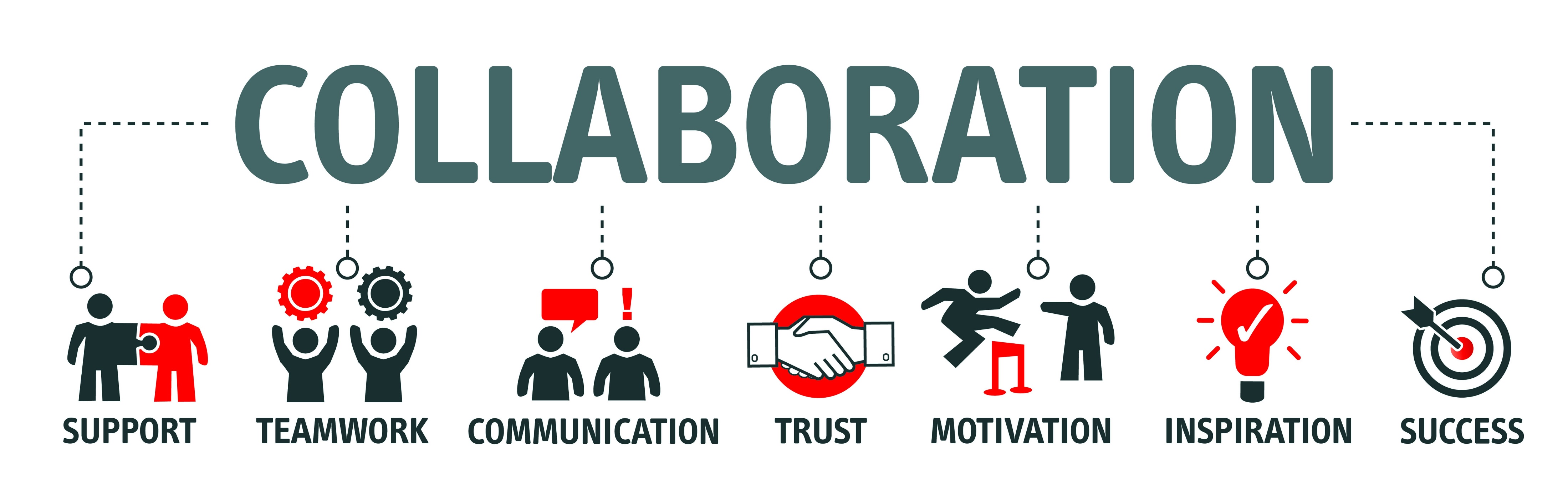 Our Value Generation Process
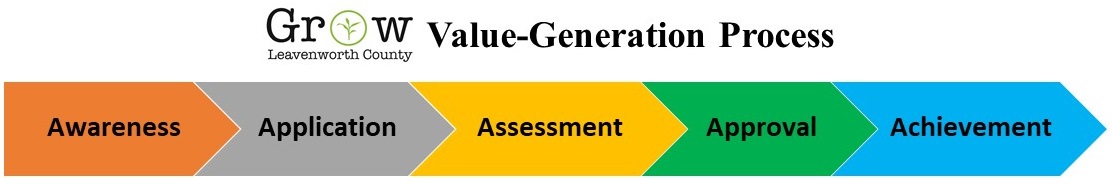 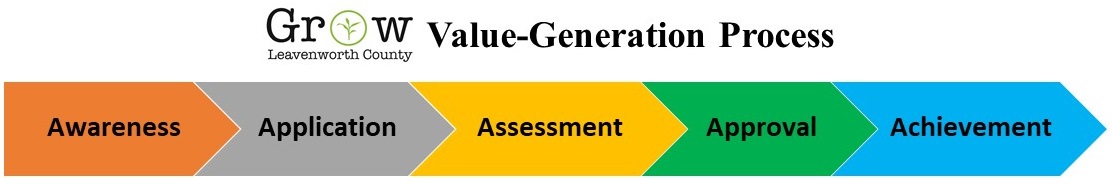 Form partnerships – Chamber, Main Street, LCDC, City of Leavenworth, City of Lansing
Develop collaborative programs for education and economic development
Advertise programs
Raise operating funds
Educate business leaders about programs and opportunities
Train business owners
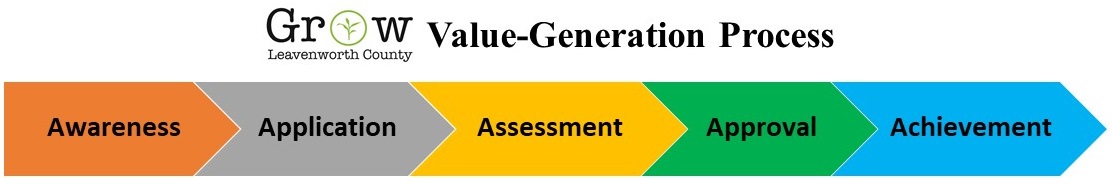 Business owners submit loan applications
Administrators verify application readiness
Administrators forward applications to the Financial Review Committee
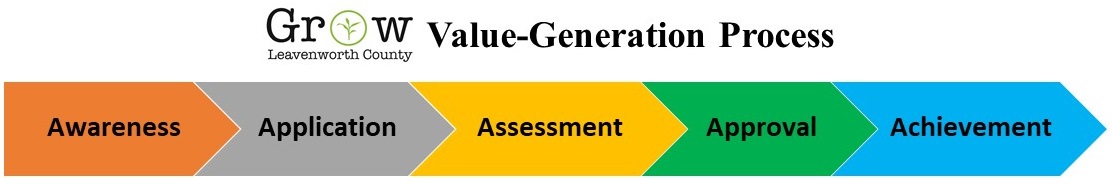 Financial Review Committee reviews and approves the loan application
Funding Source (NetworkKansas) reviews the application
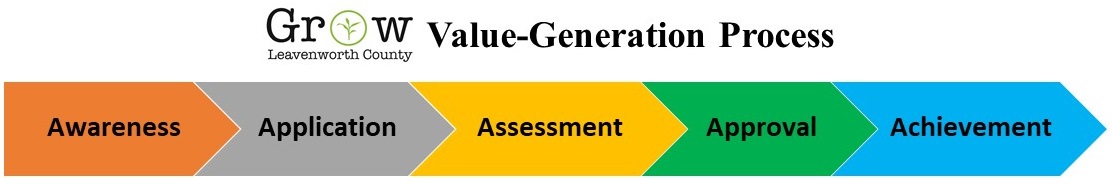 Funding source approves the loan
Funding source defines payment terms
Business owner accepts the loan agreement
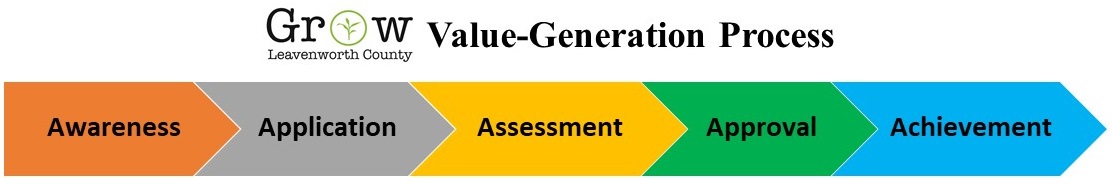 The business thrives
GLC monitors loan performance
GLC and partners offer business training
Business leader pays loan on time
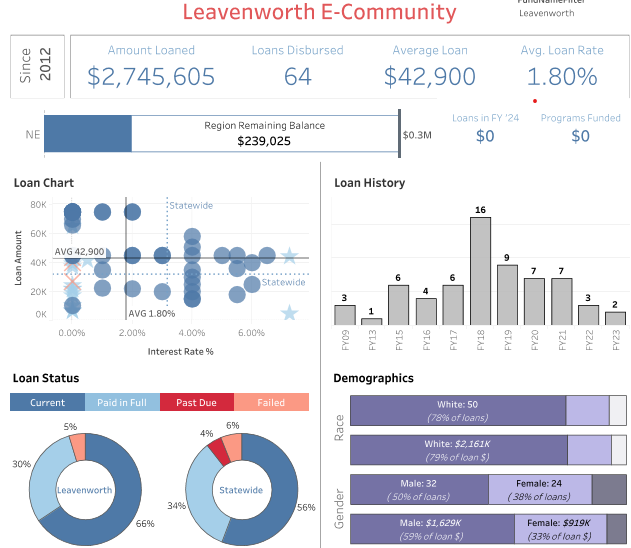 GLC’sLoan Performance
2023 Year in Review
2024 Activities